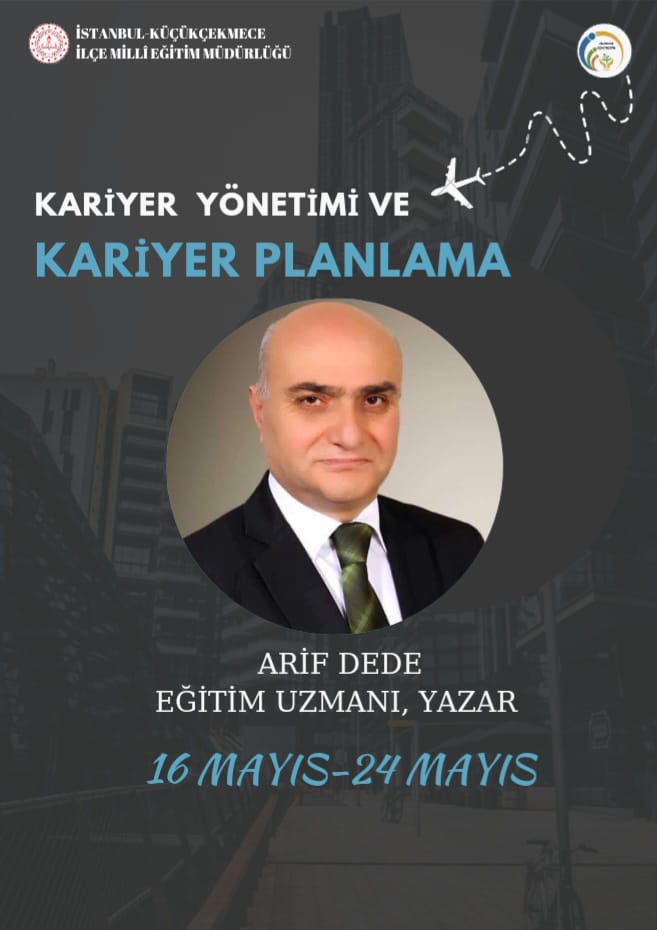 19.06.2023 12:30
1
KARİYER NEDİR?
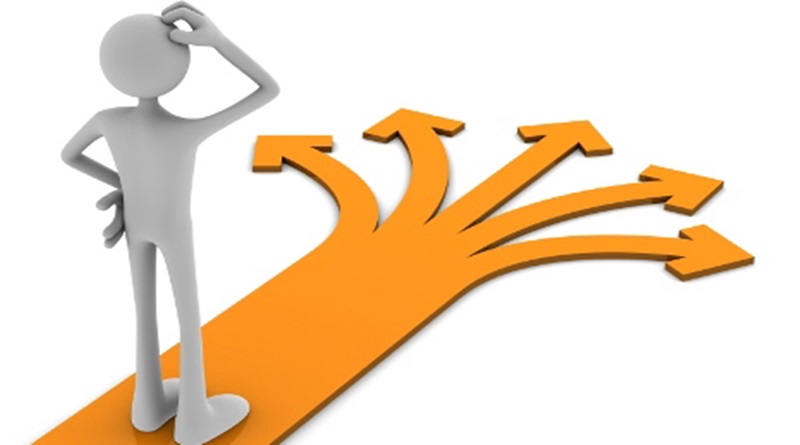 19.06.2023 12:30
2
KARİYER
İş hayatına ve iş hayatında ulaşılmak istenen hedef ve bu hedefe ulaşma yönünde sarfedilen çabalar toplamıdır.
19.06.2023 12:30
3
KARİYER YÖNETİMİ VE PLANLAMASI
İş hayatında hedeflenen nokta için en uygun yolun belirlenmesi sürecidir. 
Bu süreç mesleki eğilimler göz önünde bulundurularak planlanır ise verimli olur.
19.06.2023 12:30
4
KARİYER PLANLAMASI ADIMLARI
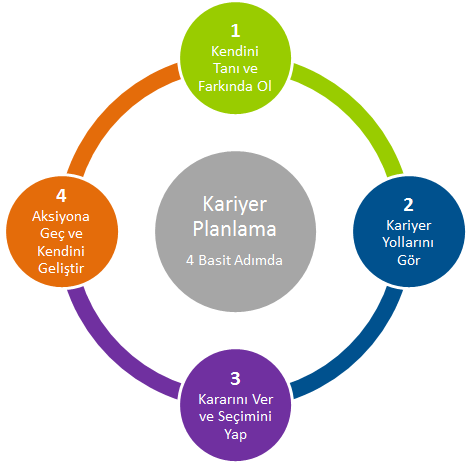 19.06.2023 12:30
5
19.06.2023 12:30
6
EĞİTİM:
Bireylerin davranışlarında kendi özgür iradeleri vasıtasıyla bilinçli ve istekli olarak değişiklik sürecine eğitim denir.
19.06.2023 12:30
7
EĞİTİM
 NEDEN 
ÖNEMLİDİR?
19.06.2023 12:30
8
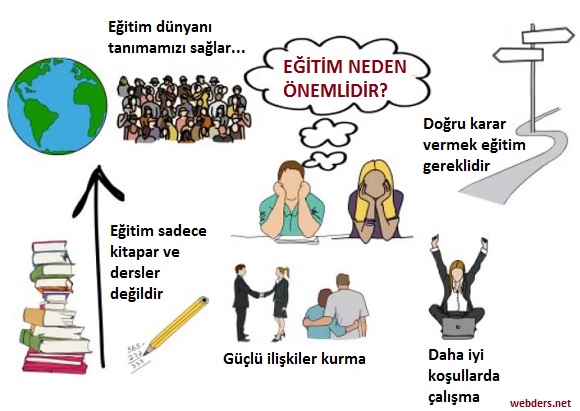 19.06.2023 12:30
9
19.06.2023 12:30
10
19.06.2023 12:30
11
ARTIŞ : 2,57 KAT
19.06.2023 12:30
12
ARTIŞ:  3,01 KAT
19.06.2023 12:30
13
mm
19.06.2023 12:30
14
MAKİNELEŞME 
VE 
ROBOT TEKNOLOJİSİNDEKİ GELİŞMELER 
İNSAN EMEĞİNE İHTİYACIAZALTMAKTADIR.
19.06.2023 12:30
15
İLGİNÇ ÖRNEKLER
1-Cep telefonuna indirilen bir uygulamada, merkez bilgisayara bir dava dilekçesi gönderiliyor. 
O bilgisayar örnek dosyalardan ve kanun metinlerinden yararlanarak bir sonuca ulaşıyor. 
Dava açma süresi 3-5 dakika içinde bitiyor. Üstelik dava açma başarı oranı avukatlardan çok daha isabetli.
 Yapay zekalı avukatlar, hakimler, katipler, savcıların gerçeklerini işsiz bırakmak üzere.
19.06.2023 12:30
16
İLGİNÇ ÖRNEKLER
2-TÜBİTAK yaptığı bir proje ile, 100.000 dönümlük bir arazinin, gelişmiş kameralarla donatılmış İHA  vasıtasıyla kontrolü, ekilip, dikilmesi ve hatta hasadının yapılması hedefleniyor.İHA, ekilmiş arazinin üzerinde gezerken çektiği çözünürlüğü yüksek resimleri Ankara’daki bir bilgisayara iletiyor; bilgisayar bir program vasıtasıyla resimleri değerlendirip bin kilometre ötedeki tesise mesajlar gönderiyor ve tesisteki makineler sulamaya, ilaçlamaya, çapalamaya ve hatta hasada başlıyor. Yaklaşık 1000 kişi ile yapılan işin 4 kişi ile yapılması planlanıyor.
19.06.2023 12:30
17
3-İnsan vücuduna bazı sensörler bağlanan, bir makineyle   10 dakikada  41 sayfalık bir rapor alınıyor. Rapor içeriğinde kan testinden hormon testine, efor testinden MR sonuçlarına kadar her şey var.
İLGİNÇ ÖRNEKLER
19.06.2023 12:30
18
İLGİNÇ ÖRNEKLER
4-Bankalar da işçisiz çalışma ortamına geçmeye başladılar Türkiye’de de ilk insansız şube, müjdeler verilerek açıldı.
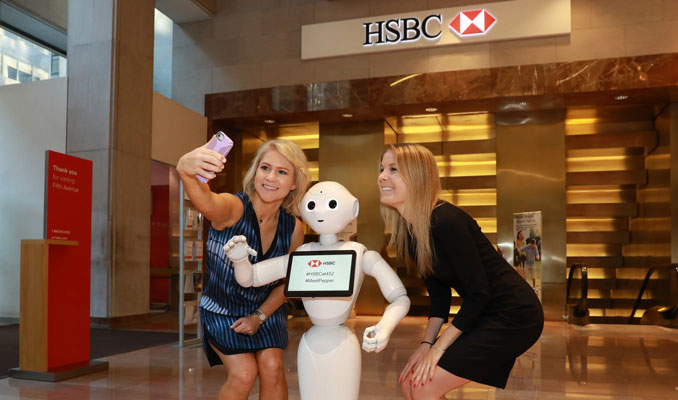 19.06.2023 12:30
19
İLGİNÇ ÖRNEKLER
5-Personelsiz, kasiyersiz marketler de sessizce hayatımıza girmeye başladı. Kapıyı kontrol eden robota cep telefonunuzdan karekod veya kredi kartınızı okutuyor ve size verilen bir çantaya ürünleri koyuyorsunuz. Çantaya giren her şey otomatik hesaptan düşüyor. Türkiye'nin ilk kasiyersiz marketleri İstanbul ve Bursa’da çalışmaya başladı.
19.06.2023 12:30
20
İLGİNÇ ÖRNEKLER
6-ABD’den  devasa bir şilep üzerinde hiç mürettebat olmadan haftalar önce yola çıktı, Çin’e gidiyor. Yükünü alıp yine mürettebatsız olarak geri dönecek
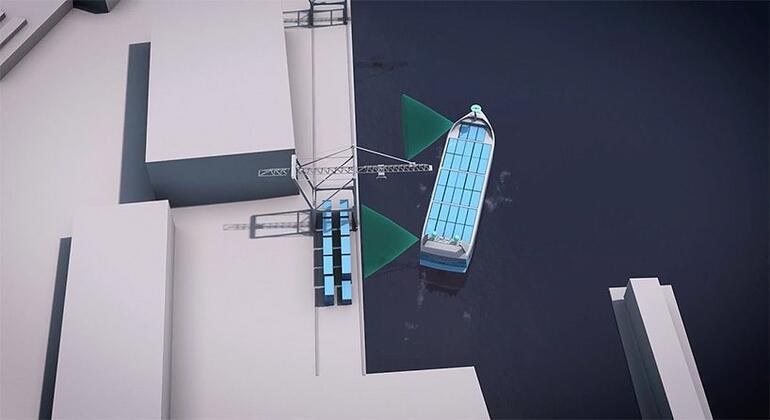 19.06.2023 12:30
21
İLGİNÇ ÖRNEKLER
7-Google şoförsüz yüzlerce arabanın test sürüşlerini tamamlamak için yollarda.  Arabalar İngiltere’den çıkıp Çin’e gidip geri dönmeyi başardılar.
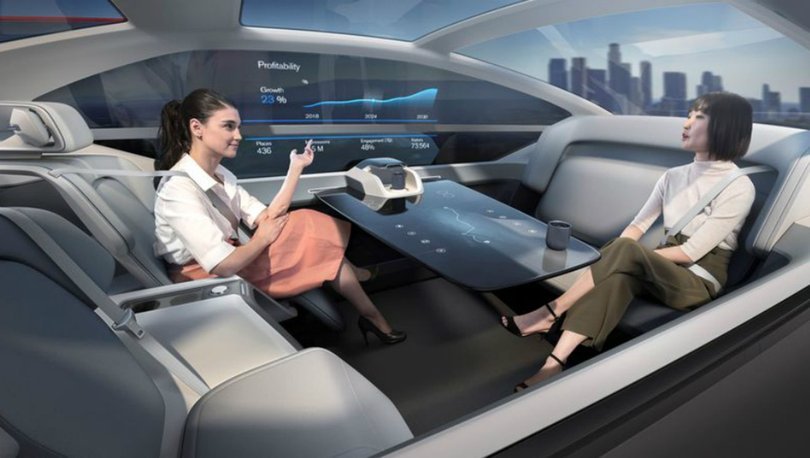 19.06.2023 12:30
22
İLGİNÇ ÖRNEKLER
8-İnsansız hava taşıtları
 5-6 yıldır zaten gündemimizde. 
Uçaklar artık pilota ihtiyaç duymuyor.
19.06.2023 12:30
23
İLGİNÇ ÖRNEKLER
9-Dubai'de emniyet yetkilileri, kentte görev yapacak ilk robot polisi kamuoyuna tanıttı.
Robot polisler, kentteki alışveriş merkezlerini ve turistik ziyaret yerlerini denetleyecek.
Ayrıca insanlar robota suç ihbarında bulunabilecek, ceza ödeyebilecek ve göğsündeki dokunmatik ekran üzerinden bilgi alabilecek.
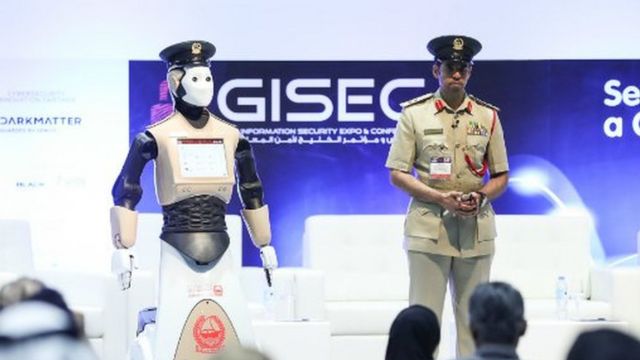 19.06.2023 12:30
24
İSTİHDAMIN EĞİTİMLE İLİŞKİSİ
19.06.2023 12:30
25
mm
19.06.2023 12:30
26
BAZI ÜLKELERDE YÜKSEK ÖĞRETİM ÖĞRENCİ SAYISI KARŞILAŞTIRMALARI 2018
19.06.2023 12:30
27
SON 3 YILDA YKS BAŞVURU VE KONTENJAN SAYILARI
19.06.2023 12:30
28
ÜNİVERSİTEYE YERLEŞME SAYILARI
19.06.2023 12:30
29
YÜKSEK ÖĞRETİMDE DURUM
Yaklaşık her yıl liselerimizden 1 milyon civarında öğrencimiz mezun olmaktadır.
2022 yılı itibarı ile üniversitelerimizin kontenjanı 1.061.086’dır.
Eğer geçmiş yıl mezunları tekrar sınava girmemiş olsaydı her yıl liseden mezun tüm öğrencilerimizin % 84 ü üniversitelere yerleşebilecekti.
19.06.2023 12:30
30
YÜKSEK ÖĞRETİMDE DURUM
Peki bu kadar kontenjan niçin boş kalmaktadır?
Görülen o ki, mezun olduktan sonraki iş imkanları üniversiteyi tercihlerde en önemli rolü oynamaktadır.
İş imkanları daha iyi olduğu düşünülen bölümler daha çok tercih edilirken, bazı bölümler az tercih edilmekte, sonunda da kontenjanları boş kalmaktadır.
19.06.2023 12:30
31
YÜKSEK ÖĞRETİMDE DURUM
2017 yılında en çok tercih edilen bölümlerin en düşük ve en yüksek başarı sıralamasına göre yerleşme sonuçları şu şekilde gerçekleşmiştir.
19.06.2023 12:30
32
YÜKSEK ÖĞRETİMDE DURUM
2022 Yılında:
1-Bilgisayar mühendisliği en çok tercih edilen bölüm arasında zirvede yer alarak tüm kontenjanları doldurdu. ...
2- Yazılım / Yapay Zeka. ...
3- Dijital Oyun Tasarımı / Animasyon. ...
4- İşletme Enformatiği. ...
5- İstatistik. ...
6- Matematik Mühendisliği bölümleri tercih edildi
19.06.2023 12:30
33
YÜKSEK ÖĞRETİMDE DURUM
2022 Yılında En Çok Tercih Edilen Bölümler:
Hemşirelik Bölümü
Bilgisayar Mühendisliği Bölümü
Tıp Bölümü
Diş Hekimliği 
Ebelik Bölümü
Fizyoterapi ve Rehabilitasyon Bölümü
Psikoloji
İşletme Bölümü
Hukuk
İlahiyat Bölümü
Okul Öncesi Öğretmenliği
Gastronomi ve Mutfak Sanatları Bölümü
İngilizce Öğretmenliği
İngiliz Dili ve Edebiyatı Bölümü
İlk ve Acil Yardım
Bilgisayar Programcılığı Bölümü
Çocuk Gelişimi 
Tıbbi Dokümantasyon ve Sekreterlik Bölümü
19.06.2023 12:30
34
19.06.2023 12:30
35
19.06.2023 12:30
36
YÜKSEK ÖĞRETİMDE DURUM
Bu verilerden de anlaşılacağı gibi en çok tercih edilen 10 bölüme %10’luk başarı dilimine girebilen öğrenciler yerleşebilmektedir.
Yani %10’luk dilime giremeyen öğrencilerin tercih edecekleri bölümlerin iş imkanları İŞKUR verilerine göre daha sınırlı olduğu görülmüştür.
19.06.2023 12:30
37
YÜKSEK ÖĞRETİMDE DURUM
ÜNİVERSİTEDEN TERKLER:
İş imkanlarının sınırlı olduğu bölümlere önce yerleşiliyor, sonra terk ediliyor.
MEB in yaptığı araştırmaya göre son beş yılda kayıt yaptırıp okula başlayan, fakat daha sonra okuldan ayrılan 1.115.530 öğrenci olmuş.
19.06.2023 12:30
38
YÜKSEK ÖĞRETİM MEZUNLARININ DURUMU
Üniversiteye yerleşen gençlerimiz yaklaşık 22 ila 25 yaş civarında mezun olup iş hayatına hazır hale gelirler.
Bu yaşa kadar istisnalar hariç gençler ne aile ekonomisine, ne de ülke ekonomisine katkıda bulunabilirler.
Hep aileye bağımlıdırlar.
Geçmiş yıllardaki verilere baktığımızda Üniversite mezunu gençlerin en çok Kamuda iş arayışına girdikleri görülmektedir.
19.06.2023 12:30
39
19.06.2023 12:30
40
KPSS YE GİREN ADAY SAYILARI
19.06.2023 12:30
41
Kamunun
 istihdam imkanları 
ne durumdadır?
19.06.2023 12:30
42
SON 3 YILDA KAMUNUN ALDIĞI VE ALACAĞI PERSONEL SAYISI
Not:Hazine ve Maliye Bakanı imzasıyla Cumhurbaşkanlığı İdari İşleri Başkanlığına yazdığı 22 Ocak 2019 tarihli resmi yazıya göre, 2019 yılında, memur, sözleşmeli personel ve işçi toplamda en fazla 60 bin kişi alınacak.
Toplam 60 bin sayısına, sayı sınırlamasına tabi tutulmayacağı belirtilen (engelli, SHÇEK) alımlar da dahildir. (15 şubat 2019 tarihli basından alınmıştır)
19.06.2023 12:30
43
Ortalama olarak devlet her yıl 100.000 civarında istihdam sağlamaktadır.
KPSS sınavına giren 3.5 milyon civarında gencimizin ancak % 2.8 i kamuda iş imkanı bulabilmektedir.
Yani iş arayan her 100 kişiden yaklaşık 3 ü kamuda işe yerleşirken 97 si başka yerlerde iş bulmak zorundadır.
19.06.2023 12:30
44
İŞKUR’a iş arayan kaydı yapılırken kayıt yapan kişi kimlik bilgilerinin kaydedilmesinden sonra mesleğini belirtmek zorundadır.
İŞKUR’a meslek kaydı yaparken karşımıza 73 meslek ismi seçeneği gelmektedir.
74. olarak “Nitelik gerektirmeyen meslekler”
75. olarak da “diğer meslekler” diye bir ibare konulmuştur.
19.06.2023 12:30
45
2017 yılında İŞKUR’a iş  başvurusunda bulunan 4.497.557 kişi olmuştur.
Bunlardan 1.544.691 kişi nitelik gerektirmeyen bir mesleğinin olduğunu belirtmiş,
1.372.187 kişi ise diğer meslekler seçeneğini işaretlemiştir.
19.06.2023 12:30
46
Aslında bu veriler bize 2.800.000 kişinin herhangi bir mesleğinin olmadığını gösteriyor.
Mesleği olmayan işsizleri de özel sektör kurumları işe almak istememektedir.
19.06.2023 12:30
47
EĞİTİM İSTİHDAM İLİŞKİSİNDE   YENİ GELİŞMELERMilli Eğitim Bakanı Sayın Ziya SELÇUK "Yurt Dışı Bursiyerler Vizyon ve Farkındalık Eğitimleri“ toplantısındaki konuşmalarında şöyle dedi;
19.06.2023 12:30
48
"Diplomaların giderek önemsizleştiği bir döneme doğru gidiyoruz. 
Artık beceri ve yetkinlik temelli bakış açısıyla, diploma yerine sürekli olarak, günlük, aylık, yıllık olarak değişen ihtiyaçları karşılayan sertifika sistemleri gibi yaklaşımlarla insanların belirli bir süre diplomayı beklemeden kendilerini yenileme ihtiyaçlarını karşıladığı, sertifikaları biriktirerek bunları diplomaya dönüştürdüğü bir döneme doğru gidiyoruz."
19.06.2023 12:30
49
Milli Eğitim Bakanımız Sayın Ziya SELÇUK’un dediği gibi diplomaların giderek önemsizleştiği bir döneme doğru giderken İşverenler personel alırken diplomadan önce meslekî yeterlik ve becerileri soruyorlar.
19.06.2023 12:30
50
EĞİTİMDE SİSTEM KAYMASI
19.06.2023 12:30
51
Eğitimde öğrenciye bilgi aktarmaya dayalı eski paradigmanın yerine araştırma, düşünme, sorgulama, keşfetme, hayal gücünü kullanma ve yaratıcılığını geliştirme, çok öğrenmekten çok, öğrenilen bilgiyi uygulama gibi 21. yüzyıl becerilerine dayalı yeni paradigma almaktadır.
19.06.2023 12:30
52
21. YÜZYIL BECERİLERİ İLE DONAMAK
19.06.2023 12:30
53
21. YÜZYIL BECERİLERİ
1-İletişim, sözlü ve yazılı ifade, etkileşim, topluluğa hitap etme, sunum yapabilme,2-Yabancı dillerde iletişim,3-Matematiksel yetkinlik, fen ve teknolojide yetkinlikler,4-Eleştirel düşünme, sorgulama, problem çözme, akıl yürütme, analiz etme ve sentezleme, yorumlama,
19.06.2023 12:30
54
21. YÜZYIL BECERİLERİ
5-Bilişim ve iletişim teknolojileri okuryazarlığı, medya ve internet okuryazarlığı, veri tutma, analiz etme ve yorumlama, programlama.6-Öğrenmeyi öğrenme, araştırma yapabilme7-Medeni, etik ve sosyal adalet okuryazarlığı8-Girişkenlik/ girişimcilik, inisiyatif kullanma, karar verebilme9-Kültürel farkındalık, yaratıcılık, estetiklik, merak, hayal gücü, inovasyon, kendini ifade edebilme.
19.06.2023 12:30
55
21. YÜZYIL BECERİLERİ
10-liderlik, ekip çalışması, sebat, disiplin, işbirliği yapma, uyumluluk,11-Zaman yönetimi ve planlılık,12-Küresel farkındalık, insanilik, çok kültürlülük okuryazarlığı,13-Bilimsellik okuryazarlığı, muhakeme yetkinliği, bilimsel metot kullanabilme becerisi,14-Ekonomi ve finans okuryazarlığı, para yönetimi,15-Çevre ve koruma okuryazarlığı, eko sistem anlayışı,16-Beslenme, sportif faaliyetler, halk sağlığı ve güvenliği dahil sağlık ve dinçlik okuryazarlığı,
19.06.2023 12:30
56
EĞİtİm istihdam iliŞkilerinde sorunlar
Diplomalı insan sayımız hızla artarken, beceriye dayalı meslek sahibi insanımız hızla azalıyor.
Artık aradığınız zaman bir su tesisatçısı, fayans ustası, elektrikçi bulmak giderek zorlaşıyor.
Oto tamircisi, oto elektrikçisi, klimacı, kombi bakım ustasında bir iş yaptırmak için randevu almanız gerekiyor.
19.06.2023 12:30
57
EĞİtİm istihdam iliŞkilerinde sorunlar
Beceriye dayalı yüzlerce meslek ustası, yanında yetiştirecek çırak bulamıyor.
25 yaşından sonra üniversite mezunu, iş aramaktan yorgun düşmüş yüz binlerce gencimiz bir meslek sahibi olmak için çırak olarak iş istiyor.
19.06.2023 12:30
58
ROBOT TEKNOLOJİSİNDEKİ GELİŞMELER
 BİRÇOK MESLEK SAHİBİNİ İŞSİZ BIRAKACAKTIR.
19.06.2023 12:30
59
GELECEĞİN MESLEKLERİ HAKKINDA KONUŞULANLAR
19.06.2023 12:30
60
GELECEĞİN MESLEKLERİ
VERİ DEDEKTİFLİĞİ:2050 yılı itibariyle 75 milyara ulaşması beklenen internete bağlı cihazlar, yapay zekanın yanı sıra bir Nesnelerin İnterneti (IOT) dünyası yaratacak. Veri dedektifleri firmalara özel bilgileri an be an işleyerek raporlar hazırlayan mühendisleri temsil edecek.
19.06.2023 12:30
61
GELECEĞİN MESLEKLERİ
REFAKATÇİLER: 
İnsan ömrünün uzaması ile yaşlı nüfusu da ciddi ölçüde artacak. Yaşlıların bakımı ve arkadaşlık ihtiyacını karşılamak, birçok insanın mesleği haline gelecek.
19.06.2023 12:30
62
GELECEĞİN MESLEKLERİ
SİBER ŞEHİR ANALİSTLERİ:
 Geleceğin akıllı şehirleri milyonlarca alıcı taşıyacak ve trafikten hava durumuna kadar her saniye bilgi toplayacak. Tüm şehir sakinlerinin ve barındırdığı varlıkların da takibini yapan alıcıların denetimi, bakımı ve onarılması şehir analistlerine düşecek.
19.06.2023 12:30
63
GELECEĞİN MESLEKLERİ
ARITILMIŞ GERÇEKLİK TASARIMCILARI:Geleceğin okullarında çocuklar sanal ve artırılmış gerçeklik (AR/VR) ile oluşturulan ortamlarda ders görecek. Sanal dünyaların tasarımı ve içeriğinin belirlenmesi ise mühendislere düşecek.
19.06.2023 12:30
64
GELECEĞİN MESLEKLERİ
YAPAY ZEKA DESTEKLİ SAĞLIK TEKNİSYENLERİ:
 Gelecekte sağlık hizmeti almak çok daha kolay olacak. Muayene için bir kliniğe gitmeyecek, bir yapay zekalı hekim çağıracaksınız. Kendisi ile gelen teknisyen, robotun yaptığı analizler ışığında tetkikleri gerçekleştirecek.
19.06.2023 12:30
65
GELECEĞİN MESLEKLERİ
ROBOT CERRAHLARI: Robotlar dünya yok olana kadar ilk gün olduğu gibi çalışmayacak. Düzenli olarak bakıma hatta belli zamanlarda ameliyatlara ihtiyaçları olacak. Bu işlemleri de tabii ki insanlar yapacak.
19.06.2023 12:30
66
GELECEĞİN MESLEKLERİ
OTOBAN DENETLEYİCİLERİ: Gelecekte yollar otonom araçlar ile dolacakken, kargodan güvenliğe kadar birçok alanda kullanılan drone’ler gökyüzünü kaplayacak. Nihayetinde otonom araç trafiğini denetlemek ve kontrol etmek de insanlara düşecek.
19.06.2023 12:30
67
GELECEĞİN MESLEKLERİ
SU KALİTESİ TEKNİSYENLERİ: Gelecekte temiz su kaynaklarının giderek önem kazanacak olması, bu kaynakların korunması ve barındırdıkları suyun temiz kalabilmesi için çok sayıda teknisyenden yardım alınmasını gerektirecek
19.06.2023 12:30
68
GELECEĞİN MESLEKLERİ
YEŞİL ARAÇ MÜHENDİSLERİ:Otonom ve elektrikli (ayrıca hibrit) otomobiller birçok şoförü işsiz bırakacak. Ancak bu sefer milyonlarca aracın bakımı için mühendisler gerekecek. Sadece ABD’de üretim sanayisinin 462,000 işçiyi yeşil projelerde çalıştırdığını not düşelim
19.06.2023 12:30
69
GELECEĞİN MESLEKLERİ
DOĞA BİLİM İNSANLARI: Küresel ısınmanın etkilerine karşı koyabilmek için doğada çalışması gereken bilim insanı sayısı ciddi ölçüde artacak. Bilim insanları Büyük Mercan Resifi’nden Kuzey Buz Denizi’ne kadar iklim değişikliğinin etkilerini azaltmak için çalışacak.
19.06.2023 12:30
70
GELECEĞİN MESLEKLERİ
UZAY İLETİŞİMİ UZMANLARI:Ay ve Güneş Sistemi’ndeki diğer gök cisimlerinin koloni haline getirilme süreçlerinde binlerce uzay görevi gerçekleştirilecek. Derin uzaydaki uzay araçları, yer ve yörünge istasyonları ile Dünya arasındaki iletişimi sağlamak için sayısız uzman gerekecek.
19.06.2023 12:30
71
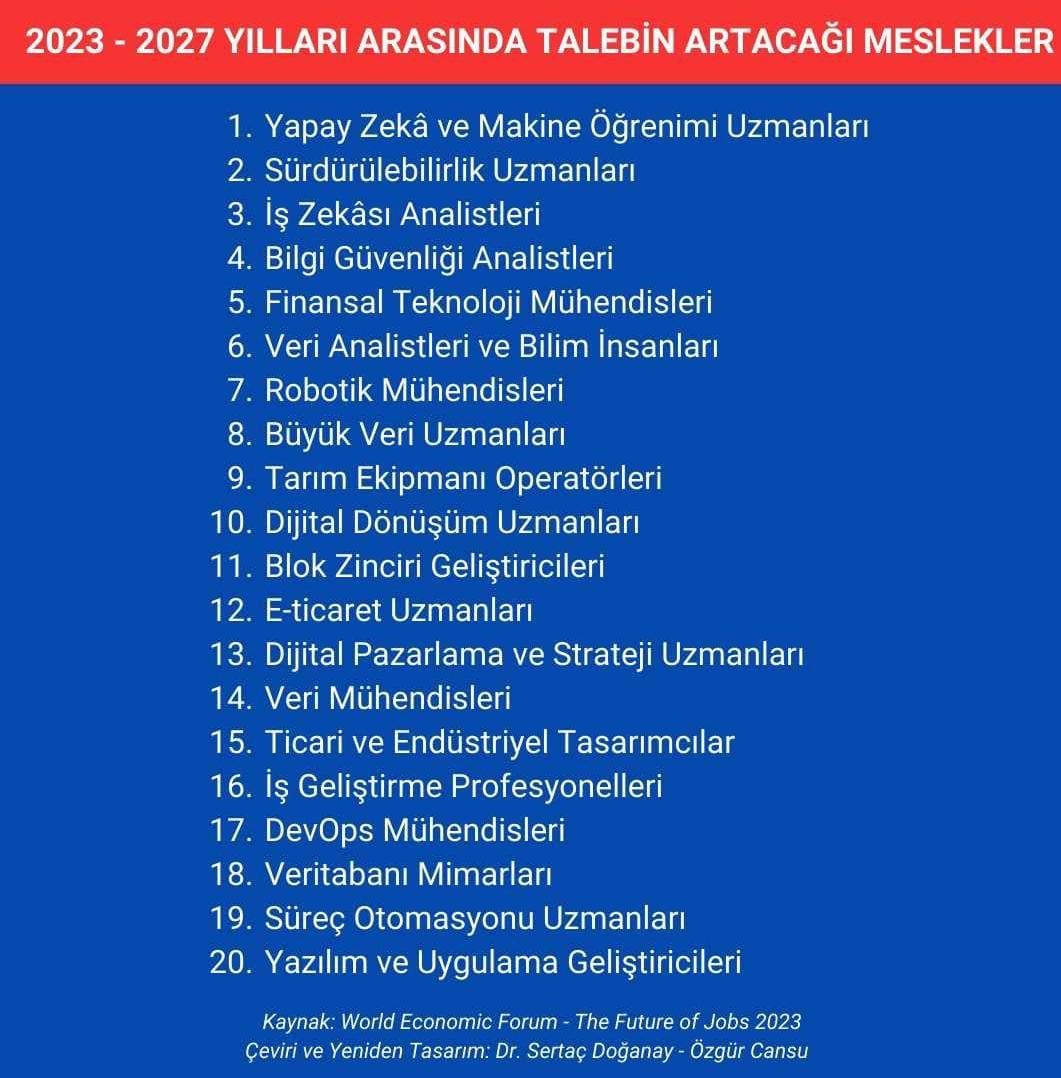 19.06.2023 12:31
72
GENÇLERİMİZE ÖNERİLER
Kendi geleceğini planlamayanlar, başkalarının planının parçası olurlar.   A.Robbins
Anne babaların çocuklarıyla ilgili verecekleri kararlar, çocuğun geleceğini şekillendirecektir.
Önde giden tozu dumana katar, arkada kalan tozu dumanı yutar.
Atalarımız ne güzel söylemiş:“Mesleği olan insan öğlene kadar aç kalır.”
Gençlerimiz bugünün değil, geleceğin  şartlarına göre kendilerini geliştirmelidirler.
Ceylanlar erken kalkar ve koşarlarsa aslanlara yem olmazlar.
19.06.2023 12:30
73
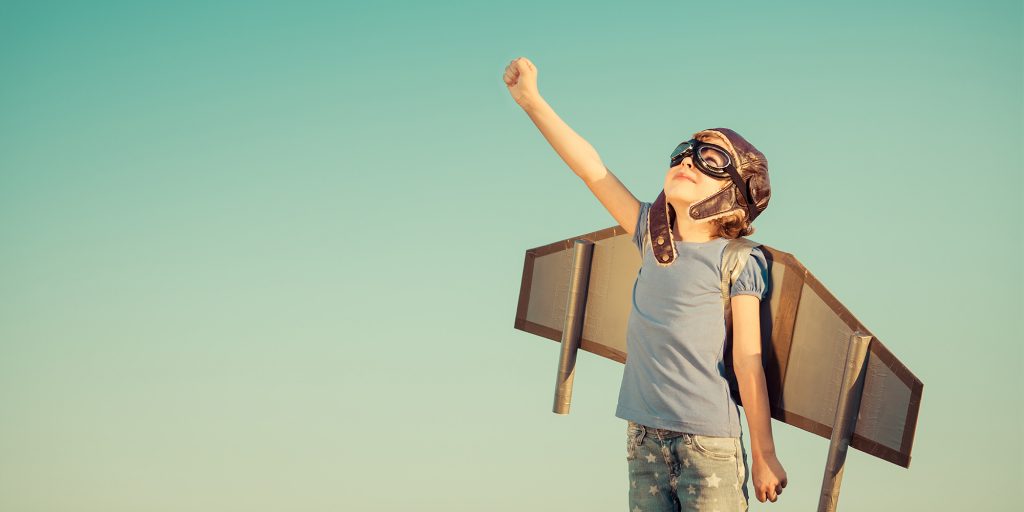 “Amaç, BAŞARI ise, motivasyon her şeydir.»
19.06.2023 12:30
74
MOTİVASYON NEDİR?
İnsanı belirli bir amaç için harekete geçiren, istek, arzu, güçtür.
19.06.2023 12:30
75
MOTİVASYONUN KAYNAKLARI
Dış
Motivasyon
İç 
Motivasyon
Ödül-Ceza
Amaç
Not
Öğrenme İsteği
Merak-İlgi-Sevgi
Aile-Öğretmen
MOTİVASYONUN PARÇALARI
Harekete Geçmek
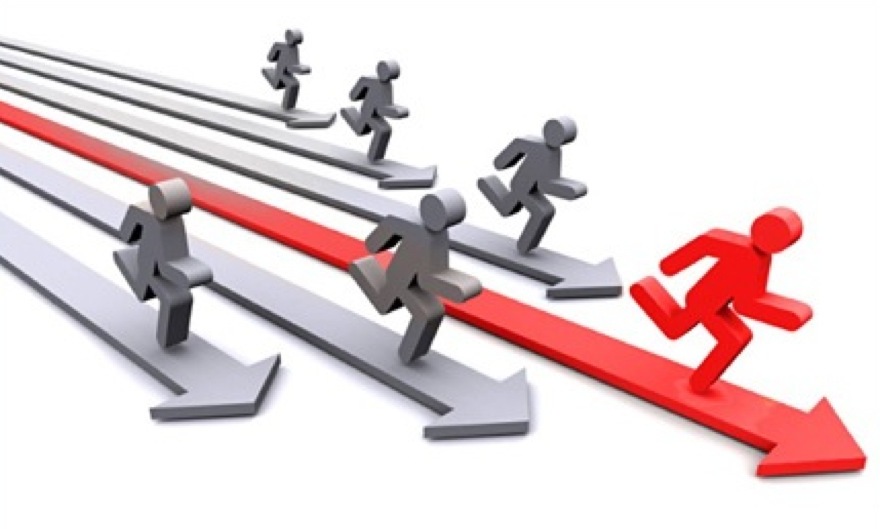 Devamlılık
Yoğunluk
MOTİVASYONU AZALTAN ETKENLER
Kararsızlık
Bakış Açısı
Ümitsizliğe Düşmek
Dersi sevmemek
Hedefin Olmaması
MOTİVASYONU AZALTAN ETKENLER
Öğrenilmiş Çaresizlik
Başarısızlık Korkusu
Kıyaslama
Plansızlık
Öğrenilmiş Çaresizlik
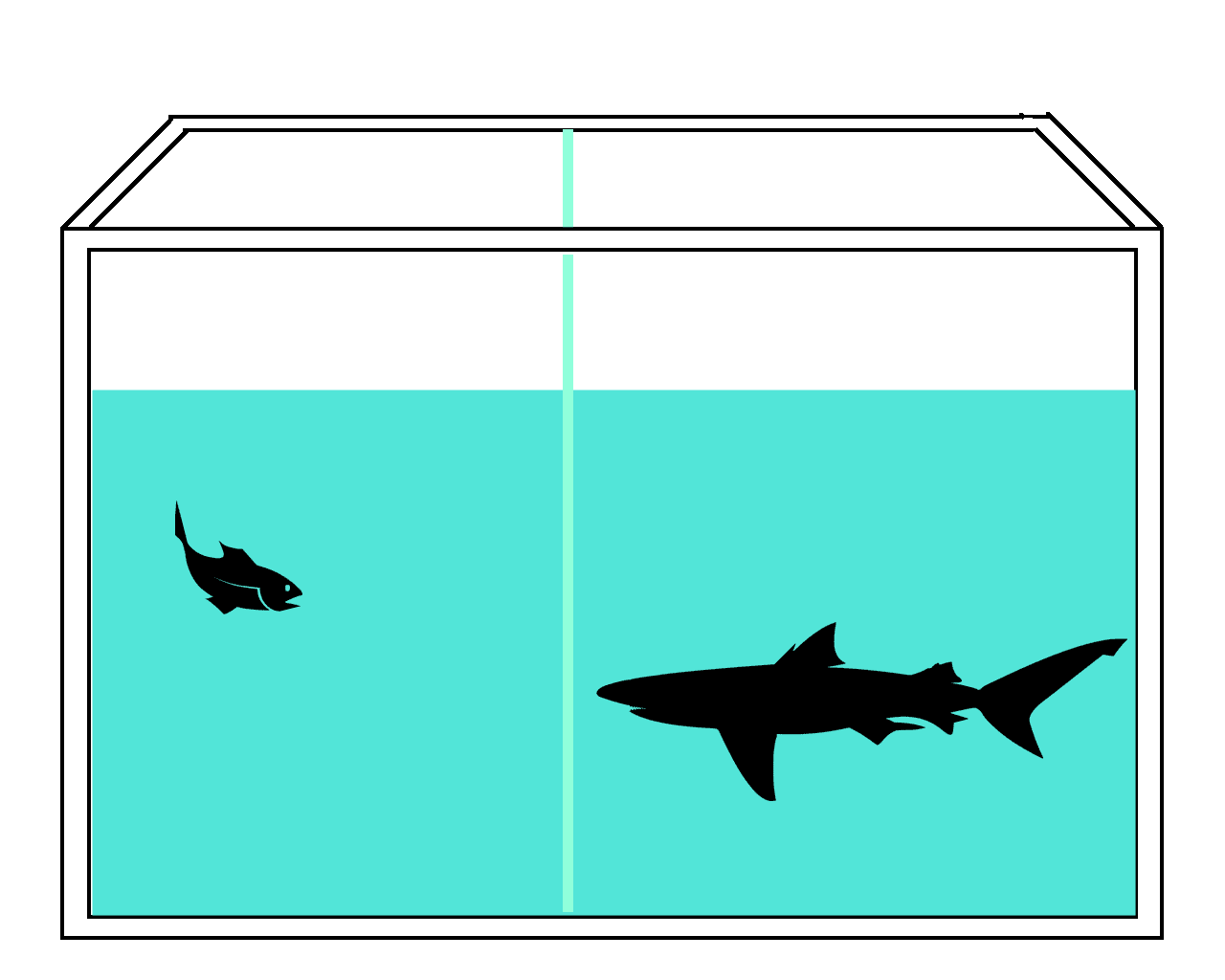 Öğrenilmiş Çaresizlik
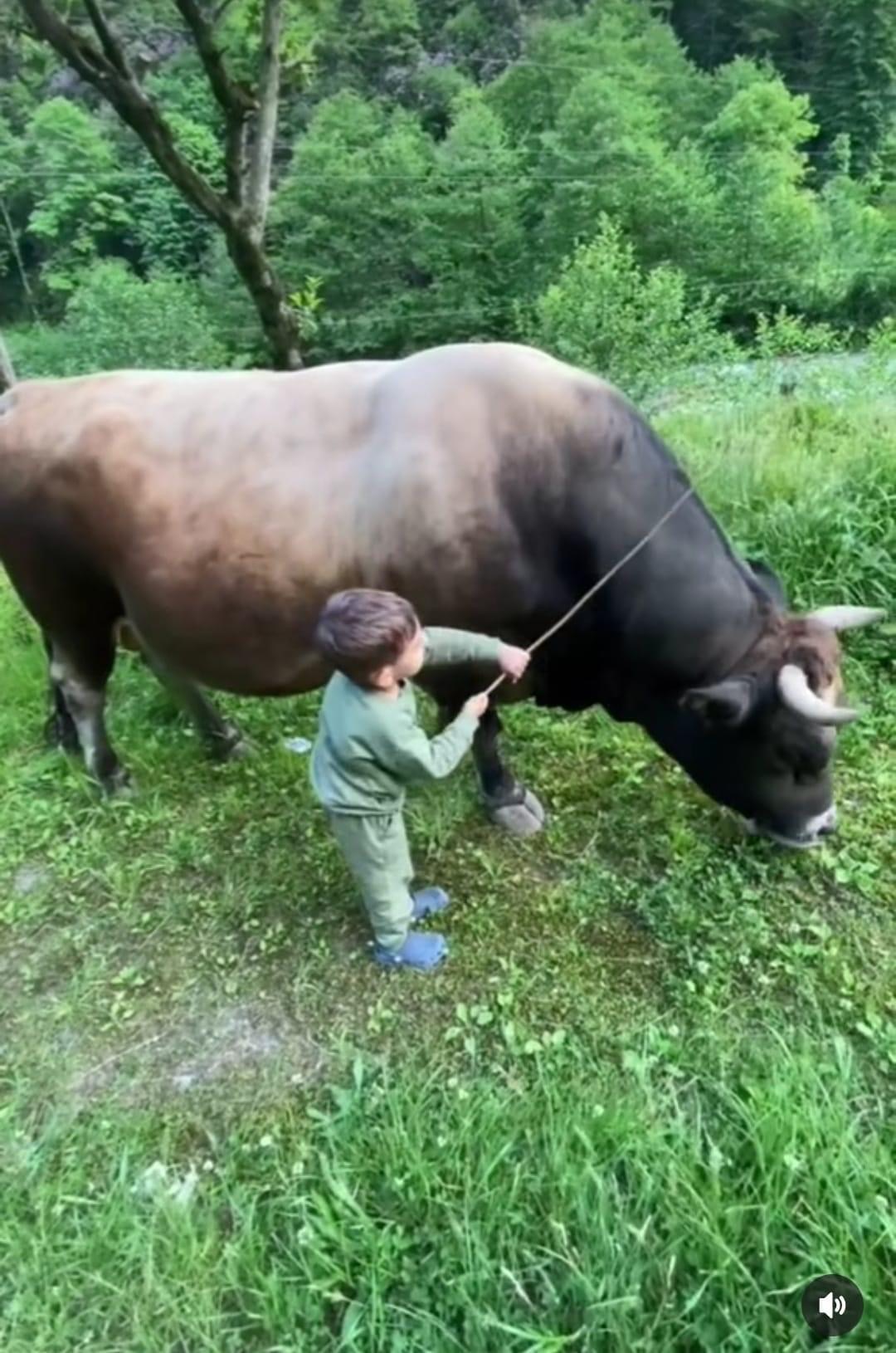 MOTİVASYONU ARTIRAN ETKENLER
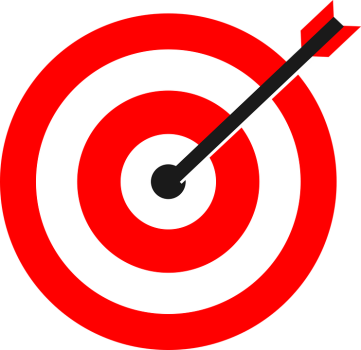 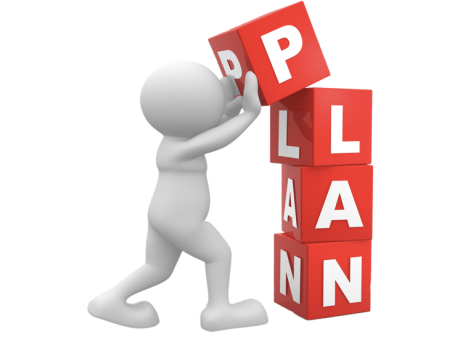 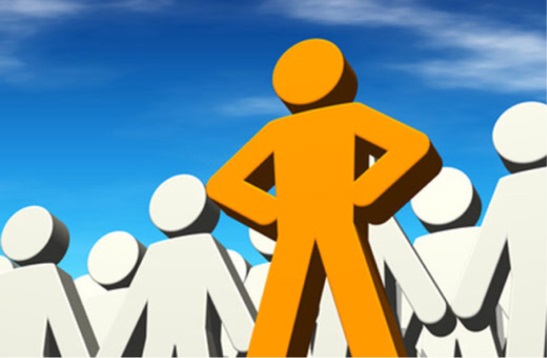 Hedefin Olması
Planlı 
Çalışmak
Kendine Güvenmek
MOTİVASYONU ARTIRAN ETKENLER
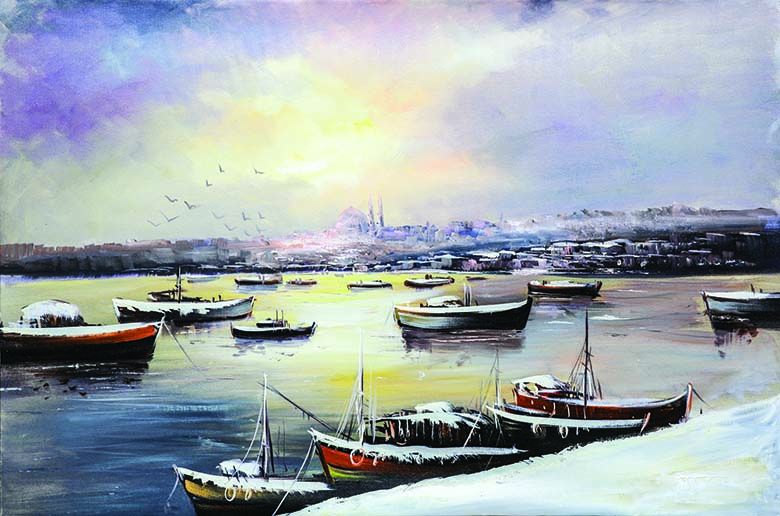 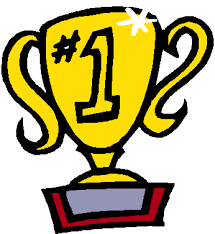 Bahanelerden Kurtulmak
Ödül-Ceza
BAHANELERDEN 
KURTULANLARIN 
BAŞARI HİKAYELERİNDEN 
BAZI ÖRNEKLER
Ayşe IŞIK
Emre POLAT
Mahir GÜNDOĞDU
Halil EROĞLU
Ayşe Işık: Ellerinin olmamasını bahane etmedi, çalışarak ayakları ile mükemmel resimler yapmayı başardı.
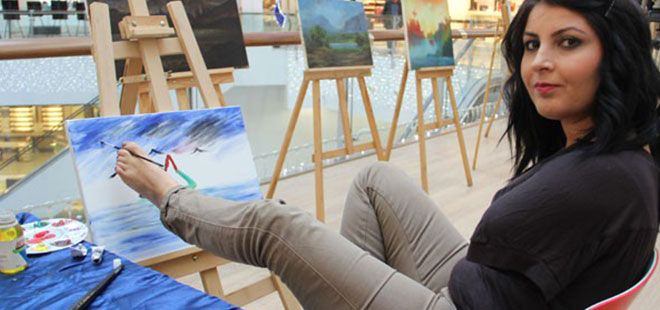 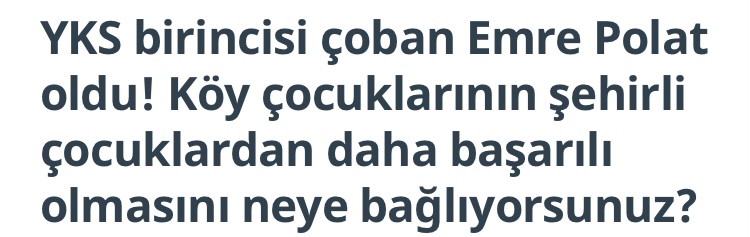 Yüksek Öğretim Kurumları Sınavı'nda birinci olanlardan biri de çobanlık yapan Emre Polat oldu.( 2019)Herkes Emre Polat'ı konuşuyor. Çünkü Emre, iddialara göre dershane parasının denkleştirebilmek için kurbanda topladığı derileri sattı.Gene bir çobanlık yapan delikanlı sınavda birinci olmuş. Ağlamak istiyorum hüngür hüngür. Kurtulma motivasyonu ve şımaracak kimselerinin olmaması, çalışmayı ve başarıyı tek seçeneğe indirmiş hayatlarında.
19.06.2023 12:30
86
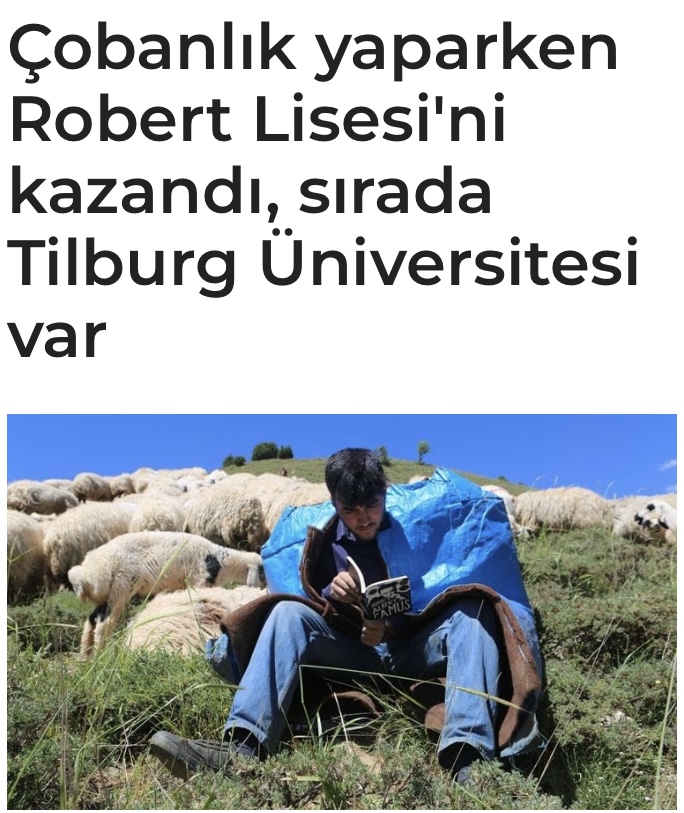 Tunceli'nin yaylalarında, ailesiyle çobanlık yapan Mahir Gündoğdu, 2016 yılında Temel Eğitimden Ortaöğretime Geçiş Sistemi (TEOG) sınavında 120 sorunun tamamını yaparak, Türkiye birincisi oldu.
19.06.2023 12:30
87
Manisa'nın Selendi ilçesine bağlı Çampınar Köyünde çobanlık yaparken babasından gizli yazıldığı açık öğretim okuluyla önce ortaokulu, sonra da askerdeyken liseyi dışarıdan bitiren Halil Eroğlu, Lisans Yerleştirme Sınavı (LYS) Türkçe Matematik (TM) puan türünde, 211. sırada yer aldı.
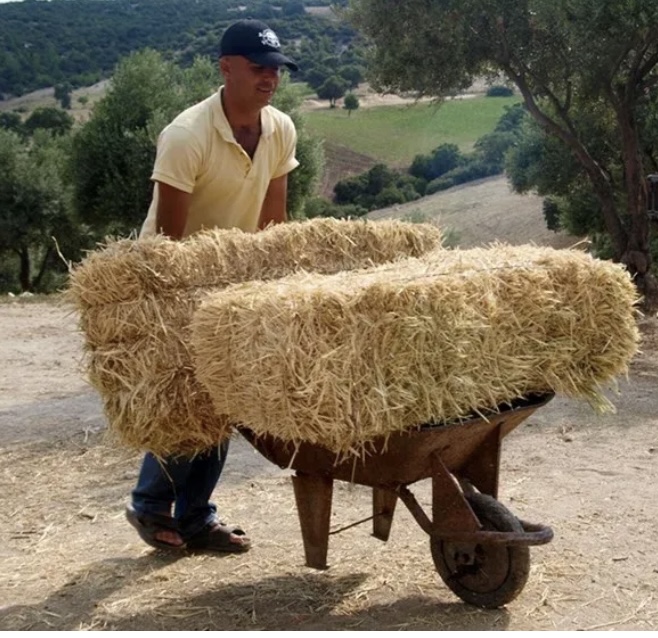 19.06.2023 12:30
88
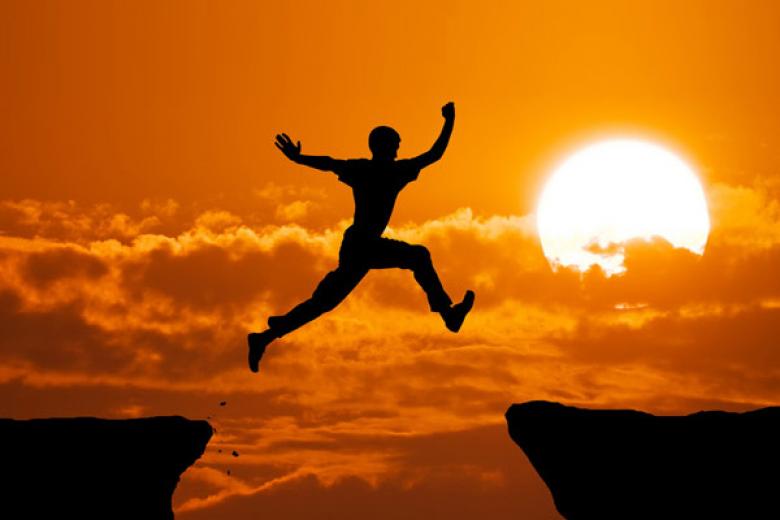 Yeteri kadar nedeniniz varsa, her şeyi yapabilirsiniz. (Jim Rohn)
DENEMEYE DEVAM ET
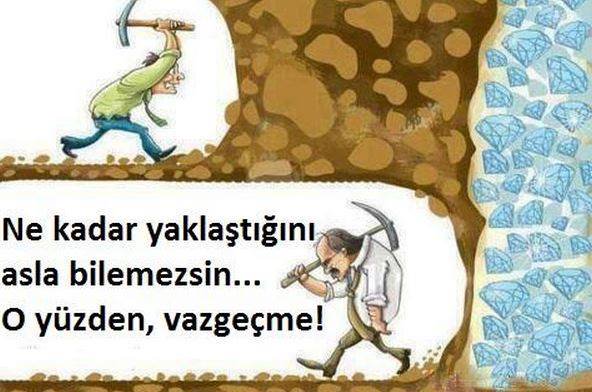 ‘‘Hayatta ne istediğinize karar verin; kalkın ve başarana kadar asla vazgeçmeyin.”   Bill Porter
DENEMEKTEN VAZGEÇME
“Hiçbir şeyden asla vazgeçme;
 çünkü vazgeçenler 
yalnızca kaybedenlerdir.”
                                                             Abraham Lincoln
DENEMEKTEN VAZGEÇME
Henry Ford Şirketini kurmadan önce 5 kere iflas etti.

 Edison ampulu bulana dek 2000 defa deney yaptı.

Stephan King’in ilk eseri 30 kez geri çevrildi.
 Kitapları toplam 350 milyon kopyadan fazla sattı.
19.06.2023 12:30
92
DENEMEKTEN VAZGEÇME
Yoksul bir ailede dünyaya geldi.
Anne babası okuma yazma bilmezdi.
10 yaşında annesini kaybetti.
Tarlada işçilik yaptı.
Bakkalda çıraklık yaptı.
21 yaşında işini kaybetti. Bocalama dönemi başladı.
24 yaşında tekrar işinden oldu.
25 yaşında dört çocuğundan üçü vefat etti.
27 yaşında ruhsal bunalıma girdi.
34 yaşında kongre seçimlerini kaybetti.
36 yaşında kongre seçimlerini yine kaybetti.
38 yaşında eyalet seçimini kaybetti.
45 yaşında senato seçimlerini kaybetti.
47 yaşında başkanlık seçimlerini kaybetti.
49 yaşında tekrar senato seçimlerini kaybetti.
52 yaşında ABD’ye başkan seçildi. Abraham Lincoln
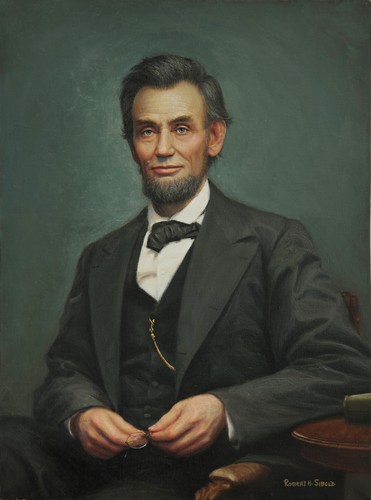 19.06.2023 12:30
93
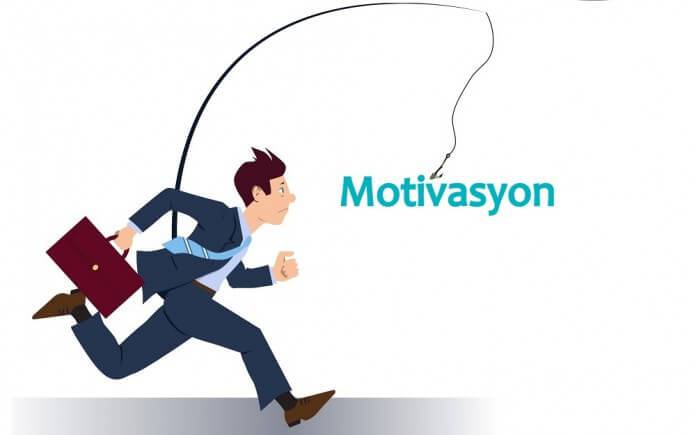 “Bazı şeyleri satın alamazsın; kazanman gerekir. Bazı şeyleri hemen kazanamazsın; uğruna çalışman ve yaşaman gerekir.”
19.06.2023 12:30
94
Başarıya Nasıl Ulaşırız?
Hayatımızdaki başarıları; sevdiğimiz şeyler (tv izlemek, telefonla oynamak vb.) karşısındaki tutumuzla değil, sevmesek de yapmamız gereken şeyler (matematik çalışmak, kitap okumak v.b.) karşısındaki tavrımızla belirleriz.
19.06.2023 12:30
95
Zorlukla Karşılaştığımızda Ne yapıyoruz?
İsyan etmek
İnkar etmek
Söylenmek
Başkasını suçlamak
Depresyona girmek
Mücadele etmek
19.06.2023 12:30
96
MAZERETLERİNİZİ TERK EDİN; MAZERETİ OLANLAR, BAŞARILI OLAMAZLAR!
KARAMSAR OLANLAR: BAŞARISIZLIĞIN BİNBİR NEDENİNİ SAYARLAR. İYİMSER OLANLAR:
 HEDEFLERİNE 
YOL ALIRLAR
19.06.2023 12:30
97
3 ÖNEMLİ ÖNERİ
Yapmanız gerekeni yapın.
Bunları yapılması gereken zamanda yapın.
O anda isteseniz de istemeseniz de yapın.
İLGİNİZE 
TEŞEKKÜRLER...
DÜŞÜNCE VE ÖNERİLERİNİZ İÇİN
arifdede2834@gmail.com
www.arifdede.info    
 0506 794 28 28
ARİF DEDE
arif_dede2834
@ARFDEDE
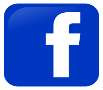 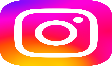 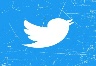 19.06.2023 12:30
99